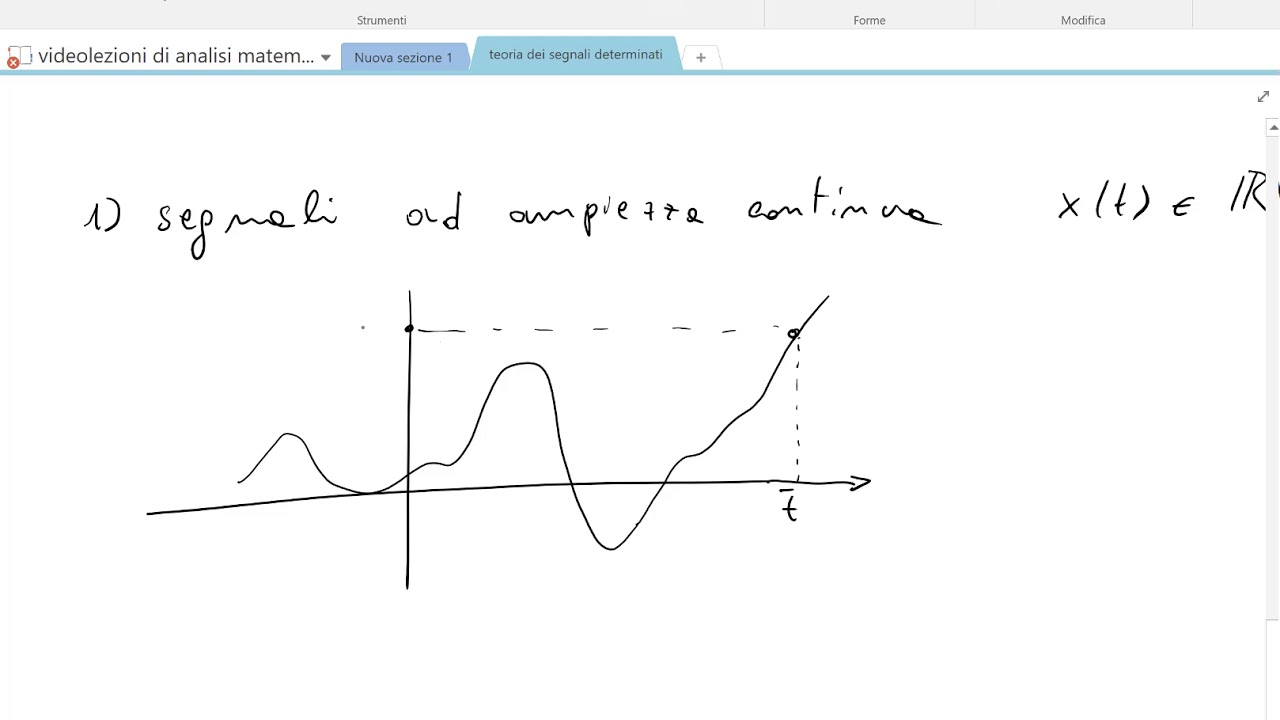 Teoria dei Segnali
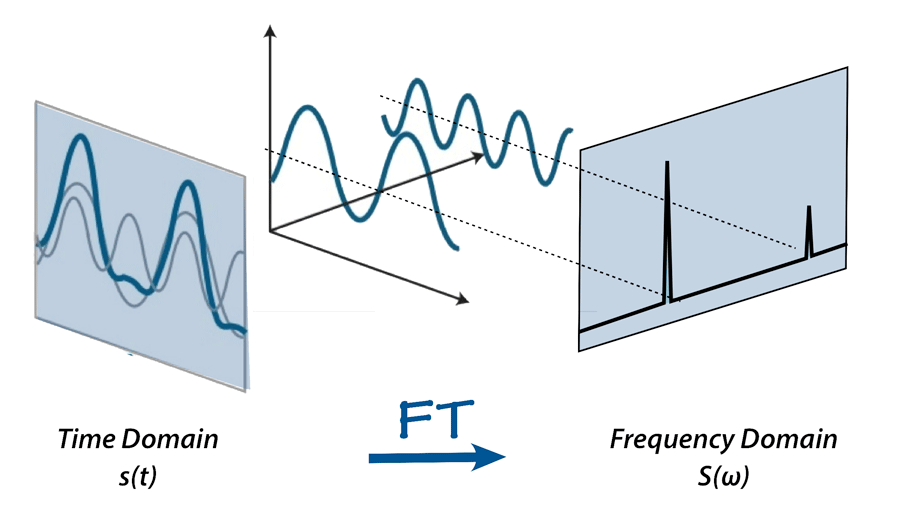 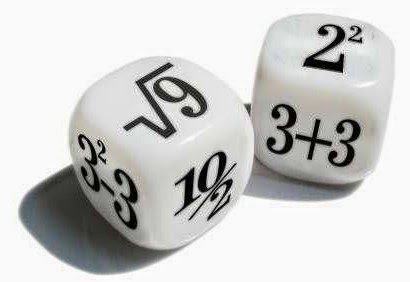 Corso di Laurea: 
Scienze Nautiche Aeronautiche e Meteo-Oceanografiche
Anno Accademico: 2023/2024
Crediti: 9 CFU
Docente: Giampaolo Ferraioli
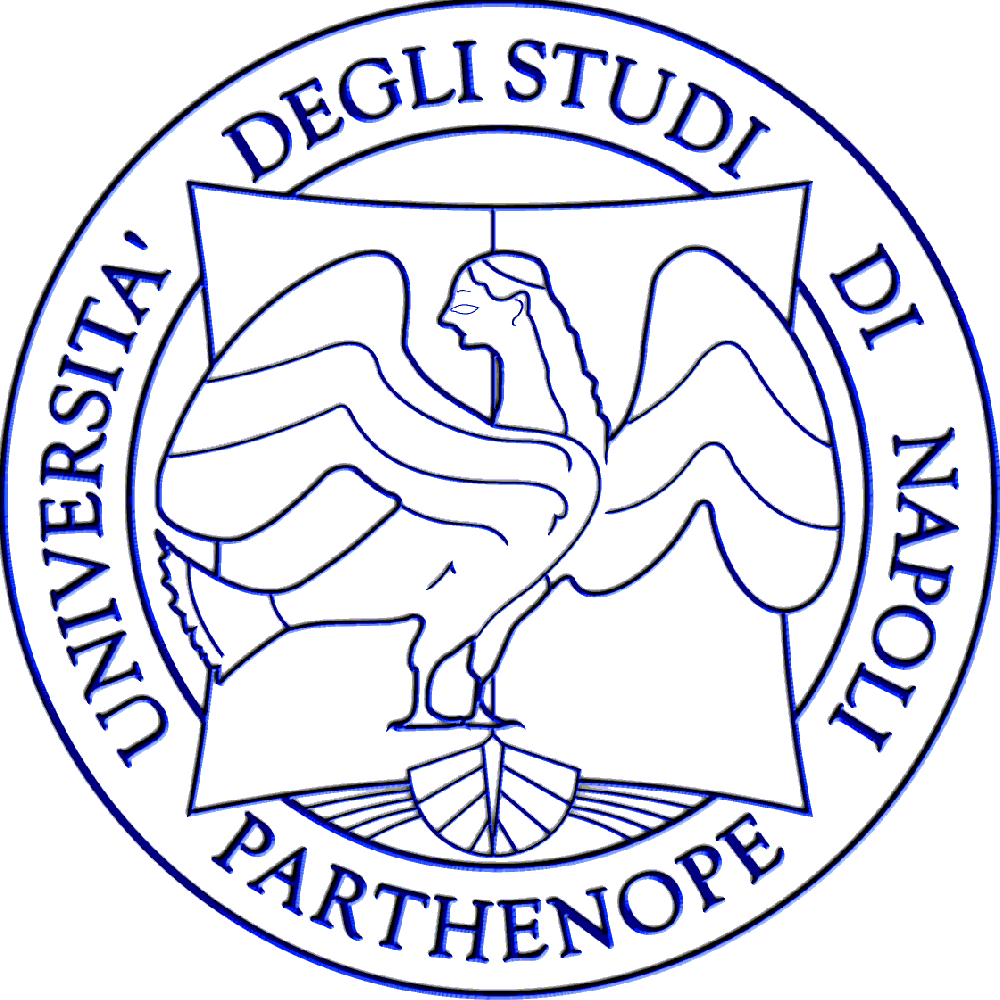 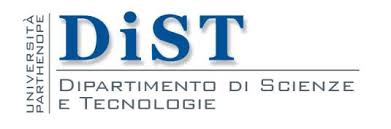 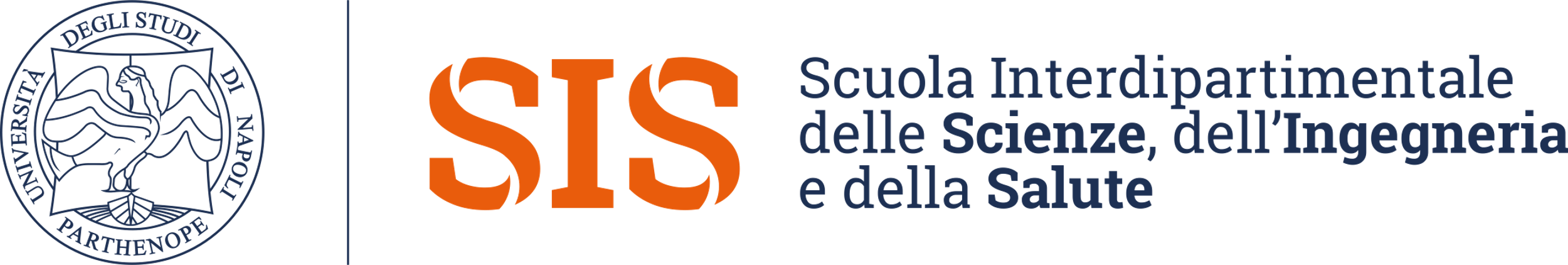 Sommario
Calcolo della TF per segnali Notevoli (finestra rettangolare, esponenziale monolatero)
Spettro della FT
Trasformata di Fourieri dei Segnali Reali
Esempi di Trasformata di Fourier
Finestra Rettangolare (1/2)
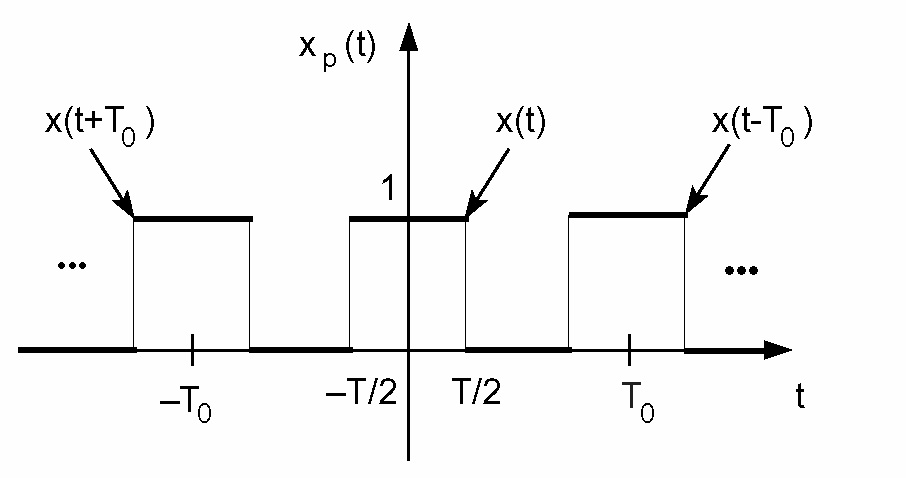 Esempi di Trasformata di Fourier
Finestra Rettangolare (2/2)
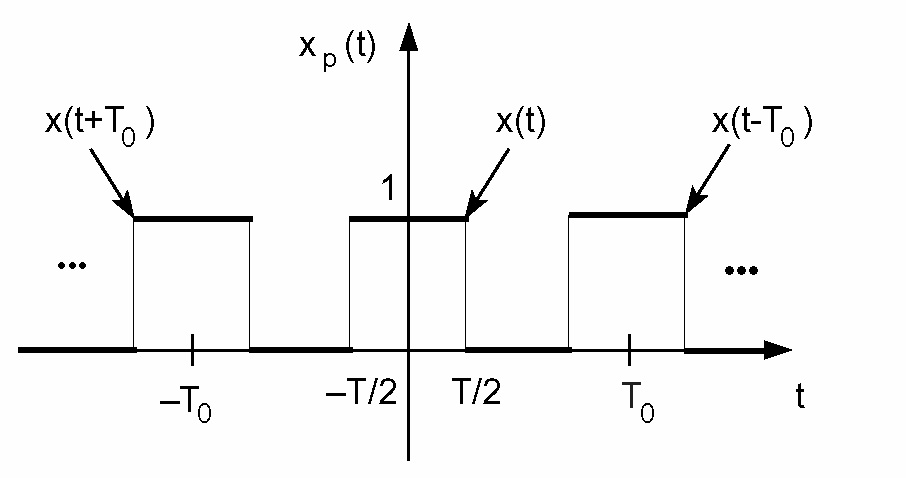 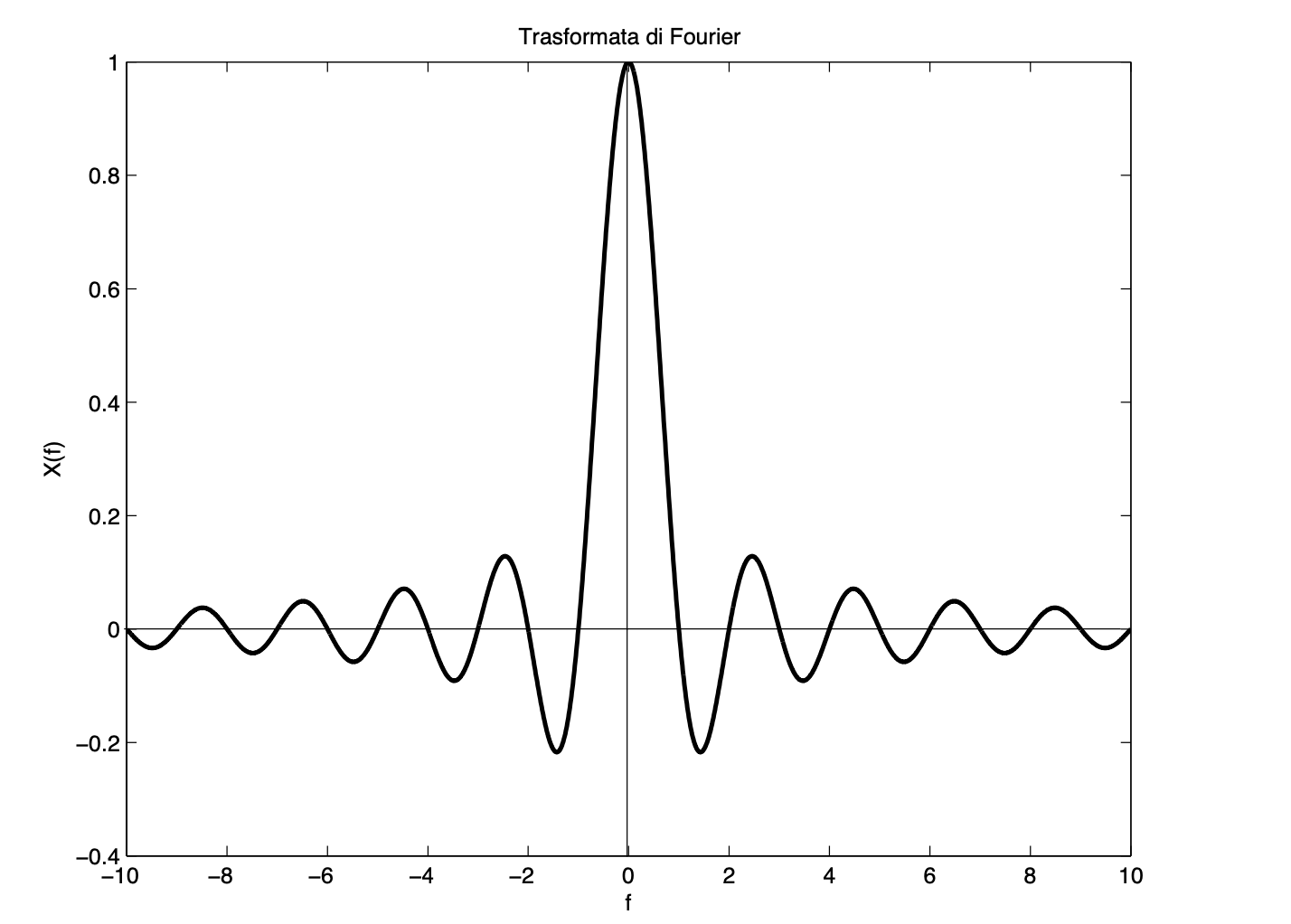 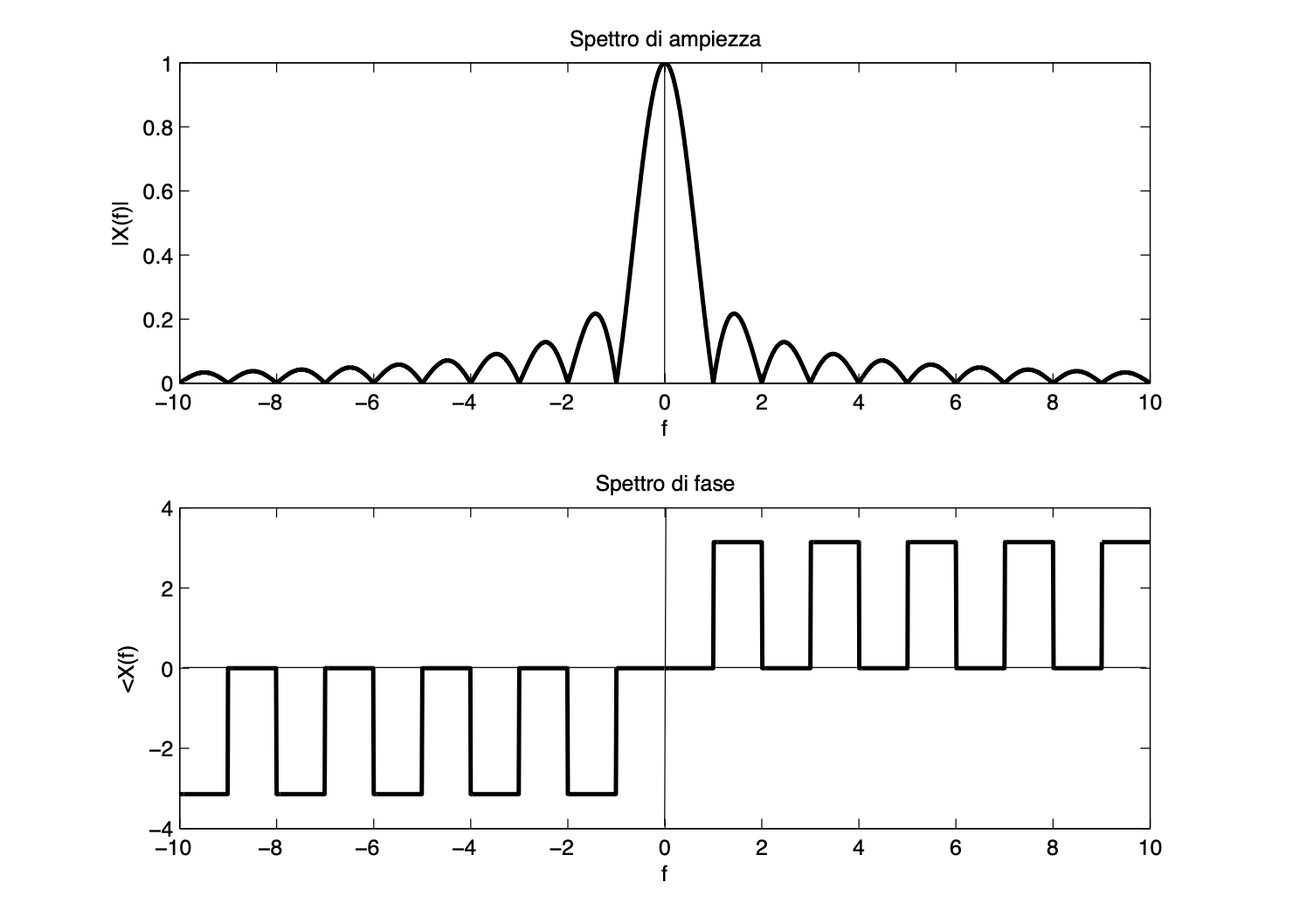 Esempi di Trasformata di Fourier
Esponenziale Monolatero (1/2)
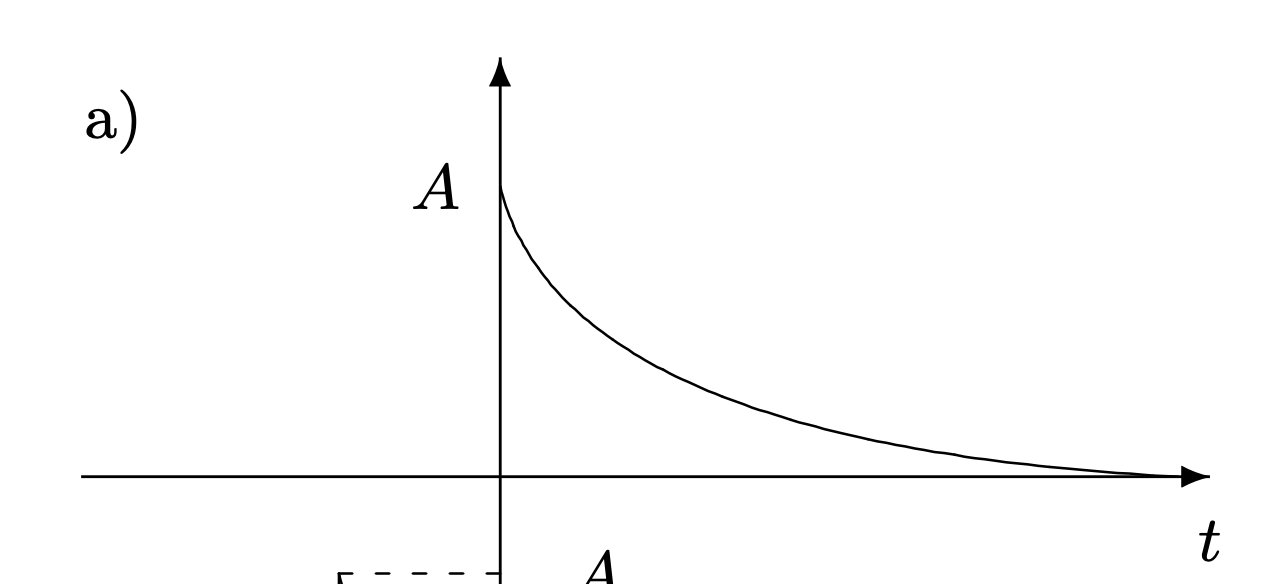 Esempi di Trasformata di Fourier
Esponenziale Monolatero (2/2)
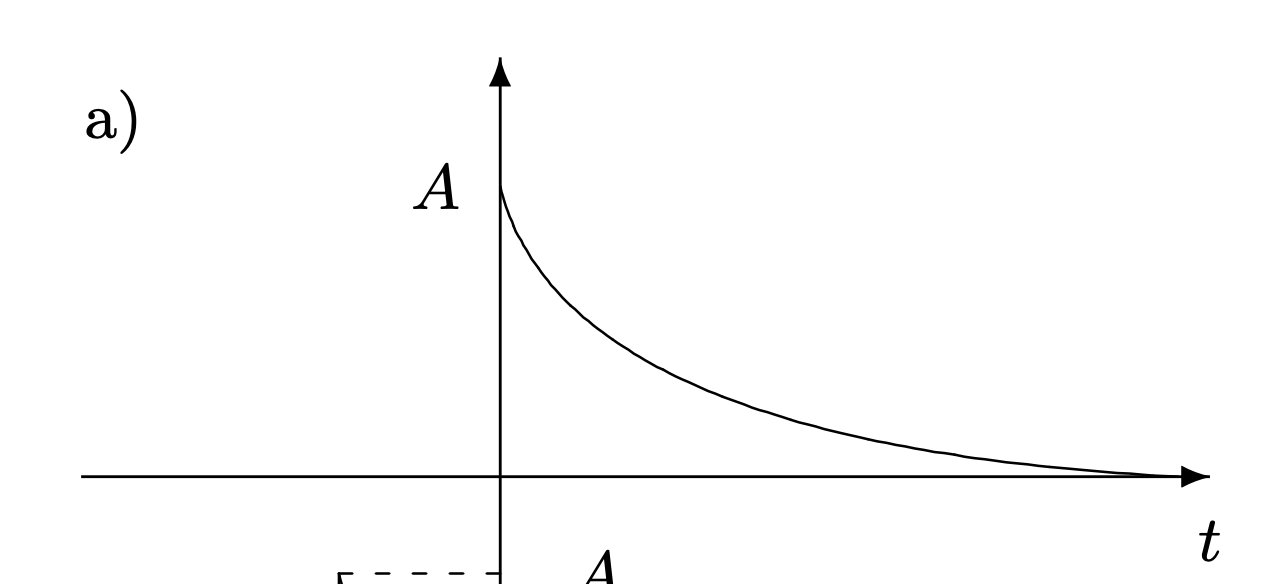 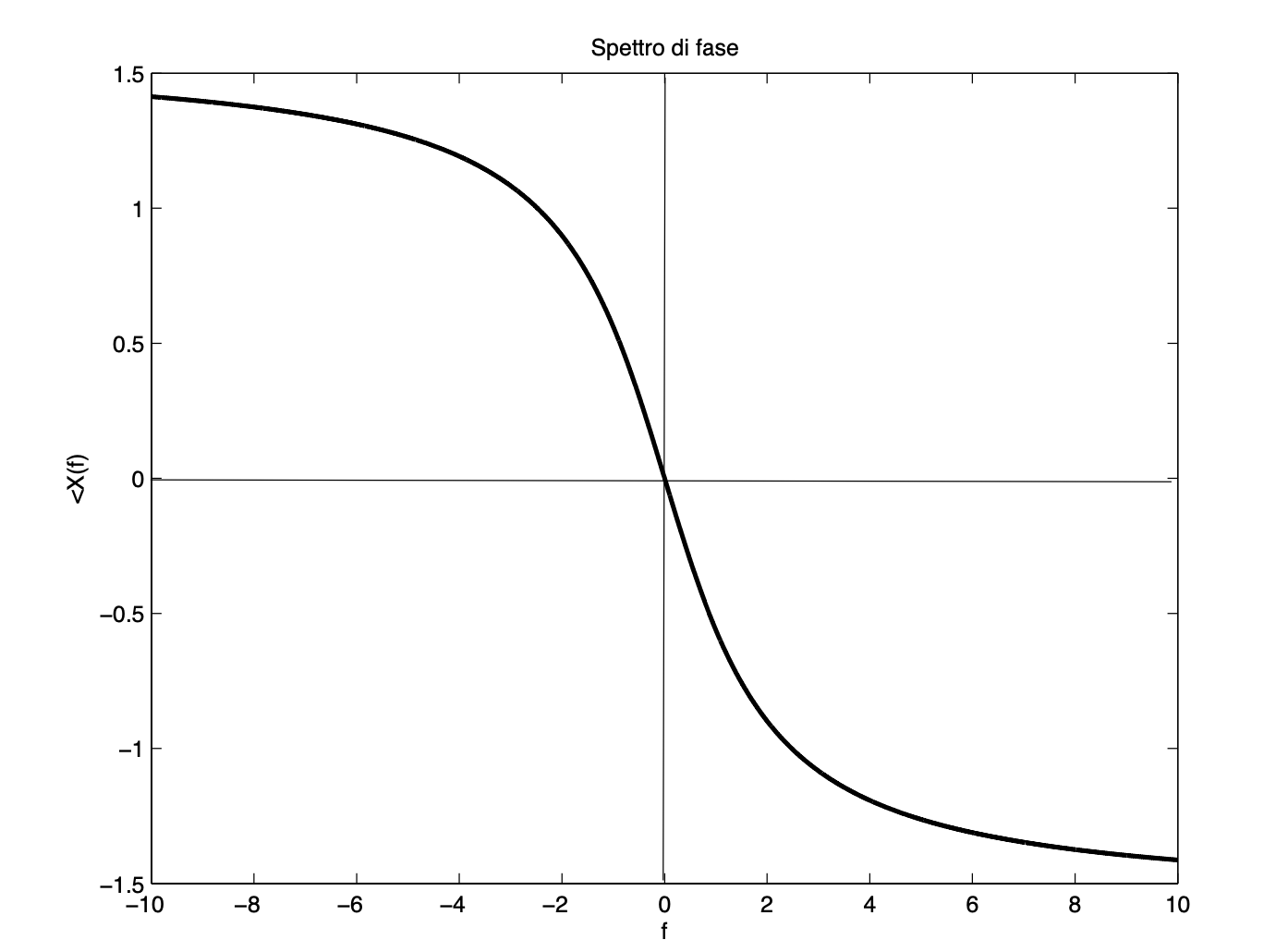 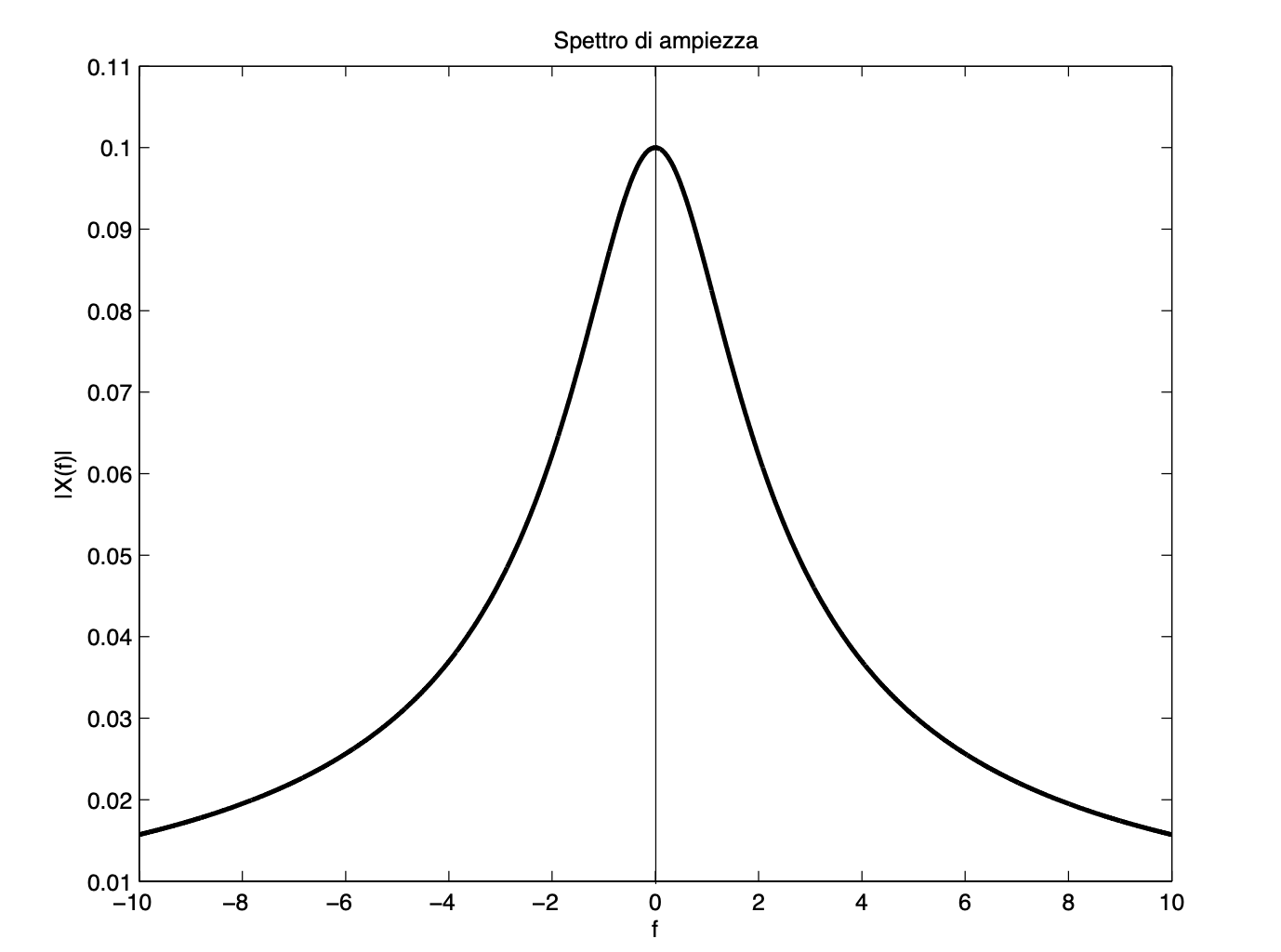